schrijven
Overtuigende tekst/betoog
Schrijf drie korte alinea's. De startzinnen staan er al!
(1)
Ik vind dat………………


(2) 
Ten eerste…
Ten tweede… 
Bovendien…

(3)
Dus….
Aan het einde van deze les weet je..
Wat een overtuigende tekst/ betoog is en hoe deze opgebouwd wordt.

Welke signaalwoorden je moet/kunt gebruiken in inleiding/kern/slot.

Hoe je zelf een overtuigende schrijft met behulp van een bouwplan.
Wat gaan we doen
Korte instructie over de overtuigende tekst. (5m)
Zelfstandig maken van opdracht 1 (5m)
Bespreken opdracht 1 (5m)
Uitleg bouwplan (10m)
Zelfstandig werken opdr. 2, 4 (25m)

Pauze (5m)

6. Zelfstandig werken opdracht 5: bouwplan en betoog van minimaal 150 woorden (40m)
Betoog
Tekstsoort waarin de SCHRIJVER zijn MENING geeft.
Betoog  







Opbouw van een betoog
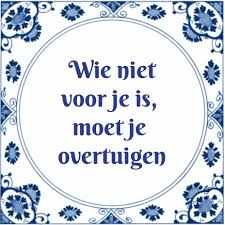 Tekstdoel=OVERTUIGEN door GOEDE ARGUMENTEN
Inleiding: aankondigen onderwerp en aangeven mening is

Kern: argumenten voor mening met uitleg en voorbeelden

Slot: Logische conclusie. Herhaling van mening en argumenten.
Hoe bouw je een betoog op?
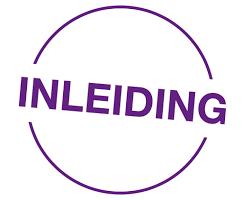 Benoem het onderwerp en jouw standpunt.

Gebruik signaalwoorden zoals: ik vind, ik ben van mening dat…, in mijn ogen moet….
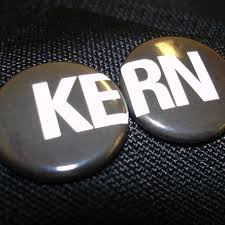 Noem een voor een jouw belangrijkste argumenten.

Begin elk nieuw argument op een nieuwe alinea;

Start elk nieuw argument met een signaalwoord: om te beginnen, vervolgens, ook, bovendien, daarnaast, ten slotte
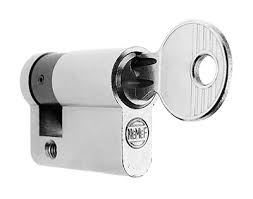 Noem in je slot nog eens kort jouw standpunt en je belangrijkste argument(en)
Gebruik signaalwoorden voor een conclusie: dus, al met al, kortom
Lees deze tekst en beantwoord vraag 1 op blz 170.
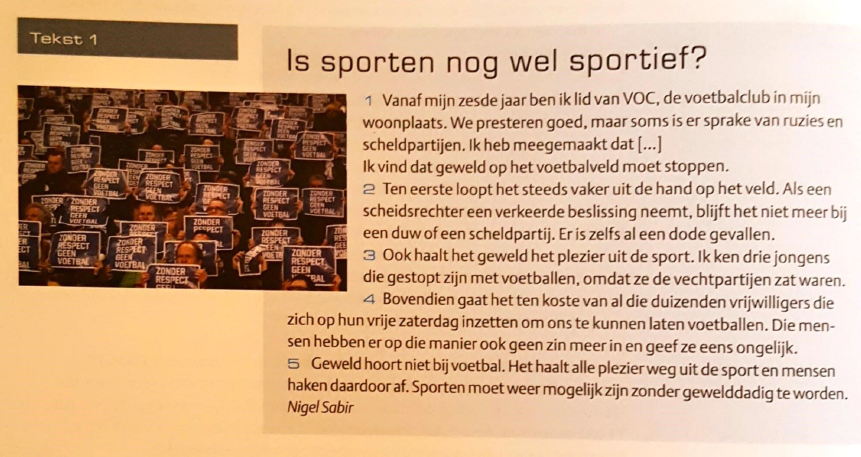 Het schrijfplan
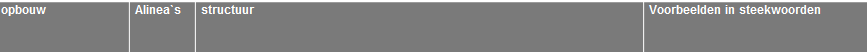 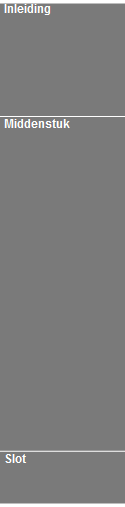 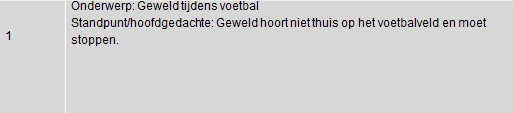 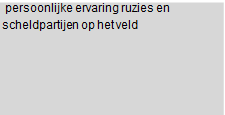 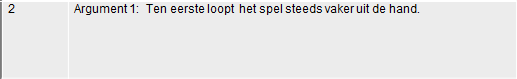 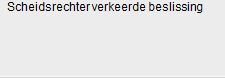 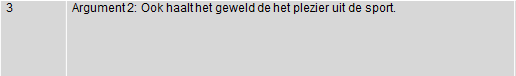 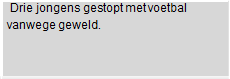 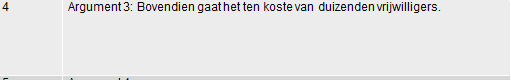 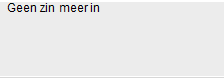 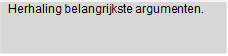 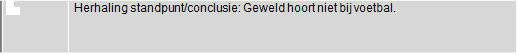 huiswerk
Schrijven h5 maken opdr 1, 2, 4, 5